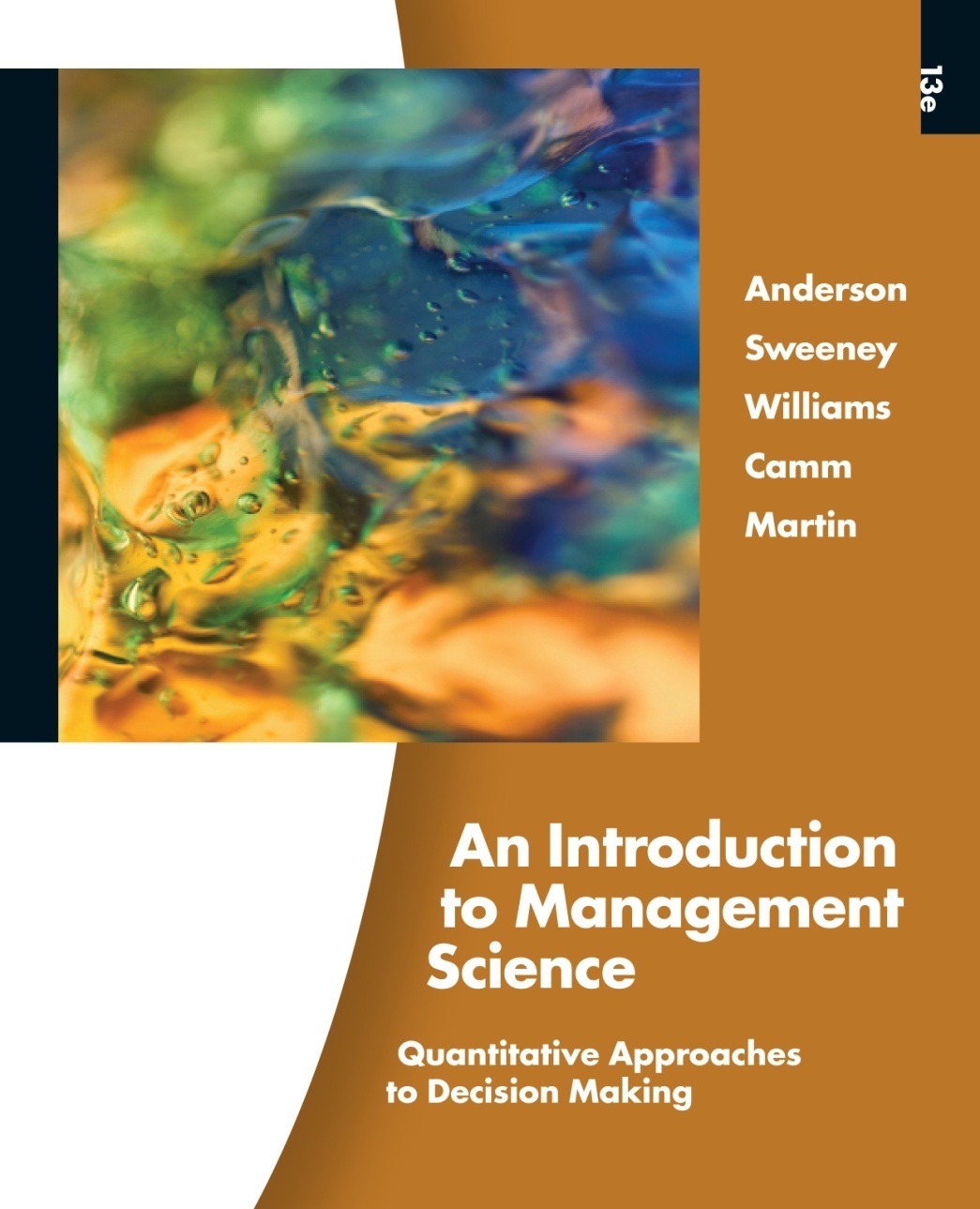 Slides by

John
Loucks

St. Edward’s
University
Modifications by
A. Asef-Vaziri
Chapter 4 Linear Programming Applicationsin Marketing, Finance, and Operations
Marketing Applications
Financial Applications
Operations Management Applications
Marketing Applications: Media Selection
SMM Company recently developed a new instant
salad machine, has $282,000 to spend on advertising.  The product is to be initially test marketed in the Dallas
area.  The money is to be spent on a TV advertising blitz
during one weekend (Friday, Saturday, and Sunday) in
November.
The three options available are:  daytime advertising,
evening news advertising, and Sunday game-time
advertising.  A mixture of one-minute TV spots is desired.
Media Selection
Estimated Audience
Ad Type                 Reached With Each Ad     Cost Per Ad 
Daytime           		3,000      	              $5,000 
Evening News       	            4,000     	              $7,000
Sunday Game 	          75,000   	          $100,000
SMM wants to take out at least one ad of each type (daytime, evening-news, and game-time).  Further, there are only two game-time ad spots available.  There are ten daytime spots and six evening news spots available daily.  SMM wants to have at least 5 ads per day, but spend no more than $50,000 on Friday and no more than $75,000 on Saturday.
Media Selection
Define the Decision Variables
DFR = number of daytime ads on Friday
	DSA = number of daytime ads on Saturday
	DSU =	 number of daytime ads on Sunday 
	 EFR =	 number of evening ads on Friday 
	 ESA =	 number of evening ads on Saturday
	ESU =	 number of evening ads on Sunday
	GSU =	 number of game-time ads on Sunday
Media Selection
Define the Objective Function
Maximize the total audience reached:

Max  (audience reached per ad of each type)
           x  (number of ads used of each type)

Max  3000DFR +3000DSA +3000DSU +4000EFR
          +4000ESA +4000ESU +75000GSU
Media Selection
Define the Constraints
At least one ad of each type (daytime, evening-news, and game-time).       
       (1)  DFR + DSA + DSU > 1
       (2)  EFR + ESA + ESU > 1
       (3)  GSU > 1
There are ten daytime spots available daily.
       (4)  DFR < 10
       (5)  DSA < 10
       (6)  DSU < 10
There are six evening news spots available daily.
       (7)  EFR < 6  
       (8)  ESA < 6
       (9)  ESU < 6
Media Selection
Define the Constraints (continued)
Only two Sunday game-time ad spots available:
       (10)  GSU < 2

At least 5 ads per day:
       (11)  DFR + EFR > 5
       (12)  DSA + ESA > 5
       (13)  DSU + ESU + GSU > 5

Spend no more than $50,000 on Friday:
       (14)  5000DFR + 7000EFR < 50000
Media Selection
Define the Constraints (continued)
Spend no more than $75,000 on Saturday:
     (15)  5000DSA + 7000ESA < 75000

Spend no more than $282,000 in total:
     (16)  5000DFR + 5000DSA + 5000DSU + 7000EFR
             + 7000ESA + 7000ESU + 100000GSU7 <  282000

Non-negativity:      	
	 DFR, DSA, DSU, EFR, ESA, ESU, GSU > 0
Media Selection
The Management Scientist  Solution
Marketing Applications
A firm conducts marketing research to learn about consumer characteristics, attitudes, and preferences.
Marketing research services include designing the study, conducting surveys, analyzing data collected, and providing recommendations for the client. 
In the research design phase, targets or quotas may be established for the number and types of respondents to be surveyed.
The marketing research firm’s objective is to conduct the survey so as to meet the client’s needs at a minimum cost.
Marketing Research: Marketing Research
Market Survey, Inc. (MSI) specializes in evaluating consumer reaction to new products, services, and advertising campaigns. A client firm requested MSI’s assistance in ascertaining consumer reaction to a recently marketed household product. 
	During meetings with the client, MSI agreed to conduct door-to-door personal interviews to obtain responses from households with children and households without children. In addition, MSI agreed to conduct both day and evening interviews.
Marketing Research
The client’s contract called for MSI to conduct 1000 interviews under the following quota guidelines:

Interview at least 400 households with children.

2. Interview at least 400 households without children.

3. The total number of households interviewed during the
    evening must be at least as great as the number of
    households interviewed during the day.

4. At least 40% of the interviews for households with
    children must be conducted during the evening.

5. At least 60% of the interviews for households without
    children must be conducted during the evening.
Marketing Research
Because the interviews for households with children take additional interviewer time and because evening interviewers are paid more than daytime interviewers, the cost varies with the type of interview. Based on previous research studies, estimates of the interview costs are as follows: 


				Interview Cost
		Household	Day	Evening
		Children	$20	    $25
		No children	$18	    $20
Marketing Research
In formulating the linear programming model for the MSI problem, we utilize the following decision-variable notation:

DC = the number of daytime interviews of households
          with children
EC = the number of evening interviews of households 
          with children
DNC = the number of daytime interviews of households
             without children
ENC = the number of evening interviews of households
             without children
Marketing Research
The objective function: conduct the survey so as to meet the client’s needs at a minimum cost. 
           Min   20DC + 25EC + 18DNC + 20ENC

Conduct 1000 interviews under
           DC + EC + DNC + ENC = 1000
It really does not matter if we write
	DC + EC + DNC + ENC  >  1000
Why
Interview at least 400 households with children.
	DC + EC > 400
Interview at least 400 households without children 
	DNC + ENC > 400
Marketing Research
The total number of households interviewed during the evening must be at least as great as the number of households interviewed during the day.
	EC + ENC > DC + DNC   or  -DC + EC - DNC + ENC > 0
At least 40% of the interviews for households with    children must be conducted during the evening.

	EC > 0.4(DC + EC)   or  -0.4DC + 0.6EC > 0

At least 60% of the interviews for households without children must be conducted during the evening.
   	ENC > 0.6(DNC + ENC)   or  -0.6DNC + 0.4ENC > 0

The non-negativity requirements: DC, EC, DNC, ENC > 0
Marketing Research
The 4-variable, 6-constraint LP problem formulation is:
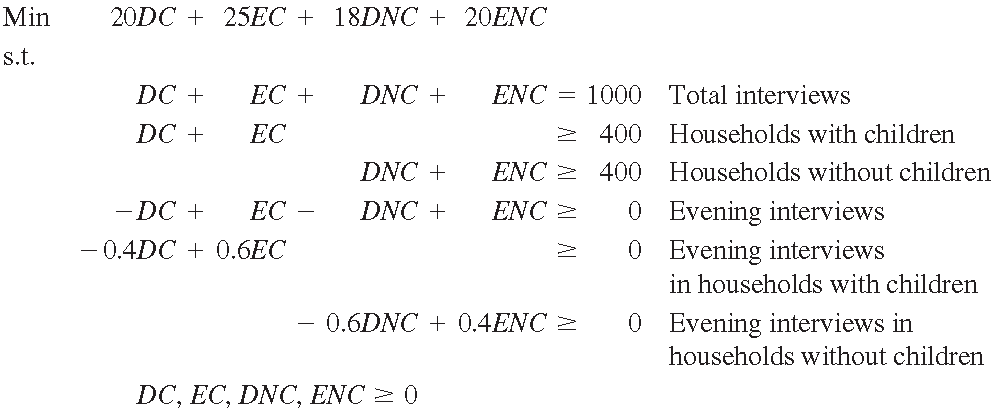 Marketing Research
Financial Applications: Portfolio Selection
Winslow Savings has $20 million available for
	investment.  It wishes to invest over the next four
	months in such a way that it will maximize the total
	interest earned over the four month period as well as
	have at least $10 million available at the start of the
	fifth month for a high rise building venture in which it
	will be participating.
Portfolio Selection
For the time being, Winslow wishes to invest
	only in 2-month government bonds (earning 2% over
	the 2-month period) and 3-month construction loans
	(earning 6% over the 3-month period).  Each of these
	is available each month for investment.  Funds not
	invested in these two investments are liquid and earn
	3/4 of 1% per month when invested locally.
Portfolio Selection
Formulate a linear program that will help
	Winslow Savings determine how to invest over the
	next four months if at no time does it wish to have
	more than $8 million in either government bonds or
	construction loans.
Portfolio Selection
Define the Decision Variables

     Gi  =  amount of new investment in government 
               bonds in month i (for i = 1, 2, 3, 4)

     Ci  =  amount of new investment in construction
               loans in month i (for i = 1, 2, 3, 4)

     Li  =  amount invested locally in month i,  
		   (for i = 1, 2, 3, 4)
Portfolio Selection
Define the Objective Function

     Maximize total interest earned in the 4-month period:

     Max  (interest rate on investment) X (amount invested)

     Max    0.02G1 + 0.02G2 + 0.02G3 + 0.02G4 
		  + 0.06C1 + 0.06C2 + 0.06C3 + 0.06C4
	         	  + 0.0075L1 + 0.0075L2 + 0.0075L3 + 0.0075L4
Portfolio Selection
Define the Constraints

    Month 1's total investment limited to $20 million:
     	(1)   G1 + C1 + L1 = 20,000,000

    Month 2's total investment limited to principle and interest invested locally in Month 1:
     	(2)   G2 + C2 + L2 = 1.0075L1   
		        or    G2 + C2 - 1.0075L1 + L2 = 0
Portfolio Selection
Define the Constraints (continued)

	Month 3's total investment amount limited to principle and interest invested in government bonds in Month 1 and locally invested in Month 2:
     	(3)   G3 + C3 + L3 = 1.02G1 + 1.0075L2    
		        or    - 1.02G1 + G3 + C3 - 1.0075L2 + L3 = 0
Portfolio Selection
Define the Constraints (continued)

	Month 4's total investment limited to principle and interest invested in construction loans in Month 1, goverment bonds in Month 2, and locally invested in Month 3:
     (4)   G4 + C4 + L4 = 1.06C1 + 1.02G2 + 1.0075L3 
		 or    - 1.02G2 + G4 - 1.06C1 + C4 - 1.0075L3 + L4 = 0

	$10 million must be available at start of Month 5:
     (5)   1.06C2 + 1.02G3 + 1.0075L4 > 10,000,000
Portfolio Selection
Define the Constraints (continued)

	No more than $8 million in government bonds at any time:
     	(6)    G1         <  8,000,000
     	(7)    G1 + G2 <  8,000,000
     	(8)    G2 + G3 <  8,000,000
     	(9)    G3 + G4 <  8,000,000
Portfolio Selection
Define the Constraints (continued)

	No more than $8 million in construction loans at any time:
     	(10)   C1 		    <  8,000,000
     	(11)   C1 + C2 		    <  8,000,000
     	(12)   C1 + C2 + C3 	    <  8,000,000
     	(13)           C2 + C3 + C4  <  8,000,000

	Non-negativity:
             Gi, Ci, Li > 0  for i = 1, 2, 3, 4
Portfolio Selection
Computer Solution
Financial Planning
Hewlitt Corporation established an early retirement program as part of its corporate restructuring. At the close of the voluntary sign-up period, 68 employees had elected early retirement. As a result of these early retirements, the company incurs the following obligations over the next eight years:

 Year                1        2        3        4        5        6        7        8
 Cash
 Required     430    210    222    231    240    195    225    255

The cash requirements (in thousands of dollars) are due at the beginning of each year.
Financial Planning
The corporate treasurer must determine how much money must be set aside today to meet the eight yearly financial obligations as they come due. The financing plan for the retirement program includes investments in government bonds as well as savings. The investments in government bonds are limited to three choices:

						 Years to
   Bond	 Price		Rate (%)	Maturity
       1		$1150		   8.875	       5
       2		  1000		   5.500	       6
       3		  1350		 11.750	       7
Financial Planning
The government bonds have a par value of $1000, which means that even with different prices each bond pays $1000 at maturity. The rates shown are based on the par value. For purposes of planning, the treasurer assumed that any funds not invested in bonds will be placed in savings and earn interest at an annual rate of 4%.
Financial Planning
Define the Decision Variables

    F = total dollars required to meet the retirement             plan’s eight-year obligation
    B1 = units of bond 1 purchased at the beginning of              year 1
    B2 = units of bond 2 purchased at the beginning of              year 1
    B3 = units of bond 3 purchased at the beginning of              year 1
    S = amount placed in savings at the beginning of              year i for i = 1, . . . , 8
Financial Planning
Define the Objective Function

     The objective function is to minimize the total dollars needed to meet the retirement plan’s eight-year obligation:  	Min F

Define the Constraints

    A key feature of this type of financial planning problem is that a constraint must be formulated for each year of the planning horizon.  It’s form is:
	  (Funds available at the beginning of the year)
	    - (Funds invested in bonds and placed in savings)
	       = (Cash obligation for the current year)
Financial Planning
Define the Constraints

    A constraint must be formulated for each year of the planning horizon in the following form:
Year 1:    F – 1.15B1 – 1B2 – 1.35B3 – S1 = 430
Year 2:    0.08875B1 + 0.055B2 + 0.1175B3 + 1.04S1 - S2 = 210
Year 3:    0.08875B1 + 0.055B2 + 0.1175B3 + 1.04S2 – S3 = 222
Year 4:    0.08875B1 + 0.055B2 + 0.1175B3 + 1.04S3 – S4 = 231
Year 5:    0.08875B1 + 0.055B2 + 0.1175B3 + 1.04S4 – S5 = 240
Year 6	    1.08875B1  + 0.055B2 + 0.1175B3 + 1.04S5 – S6 = 195
Year 7:                         1.055B2  + 0.1175B3 + 1.04S6 – S7 = 225
Year 8:                                          1.1175B3 + 1.04S7 – S8 = 255
Financial Planning
Optimal solution to the 12-variable, 8-constraint LP problem: 
Minimum total obligation = $1,728,794

	Bond     Units Purchased	 Investment Amount
	   1	  B1 = 144.988       $1150(144.988) = $166,736
	   2	  B2 = 187.856	       $1000(187.856) = $187,856
	   3	  B3 = 228.188	       $1350(228.188) = $308,054
Operations Management Applications
LP can be used in operations management to aid in decision-making about product mix, production scheduling, staffing, inventory control, capacity planning, and other issues.
An important application of LP is multi-period planning such as production scheduling.
Usually the objective is to establish an efficient, low-cost production schedule for one or more products over several time periods.
Typical constraints include limitations on production capacity, labor capacity, storage space, and more.
Operations Management Applications
Production Scheduling
Chip Hoose is the owner of Hoose Custom Wheels.  Chip has just received orders for 1,000 standard wheels
and 1,250 deluxe wheels next month and for 800 standard and 1,500 deluxe the following month.  All
orders must be filled.
The cost of making standard wheels is $10 and deluxe
wheels is $16.  Overtime rates are 50% higher.  There
are 1,000 hours of regular time and 500 hours of overtime available each month.  It takes 0.5 hour to make a standard wheel and 0.6 hour to make a deluxe wheel.
The cost of storing a wheel from one month to the next is $2.
Production Scheduling
Define the Decision Variables
We want to determine the regular-time and overtime
     production quantities in each month for standard and
     deluxe wheels.

                                 Month 1            	                Month 2
Wheel          Reg. Time   Overtime     Reg. Time   Overtime
Standard            SR1              SO1                SR2             SO2    
Deluxe         	    DR1        	DO1               DR2            DO2
Production Scheduling
Define the Decision Variables
We also want to determine the inventory quantities
   for standard and deluxe wheels.

 	SI = number of standard wheels held in
                    inventory from month 1 to month 2
           DI = number of deluxe wheels held in
                    inventory from month 1 to month 2
Production Scheduling
Define the Objective Function
We want to minimize total production and inventory    costs for standard and deluxe wheels.

  Min  (production cost per wheel)
               x (number of wheels produced)
                  + (inventory cost per wheel)
                         x (number of wheels in inventory)

  Min   10SR1 + 15SO1 + 10SR2 + 15SO2 
             + 16DR1 + 24DO1 + 16DR2 + 24DO2 
             + 2SI + 2DI
Production Scheduling
Define the Constraints
Production Month 1 = (Units Required) + (Units Stored)

Standard:  
   (1)  SR1 + SO1 = 1,000 + SI  or  SR1 + SO1 - SI = 1,000
Deluxe:
   (2)  DR1 + DO1 = 1,250 + DI  or  DR1 + DO1 -–DI = 1,250 

Production Month 2 = (Units Required) - (Units Stored) 

Standard:
   (3)  SR2 + SO2 = 800 - SI  or  SR2 + SO2 + SI = 800
Deluxe:
   (4)  DR2 + DO2 = 1,500 - DI  or  DR2 + DO2 + DI = 1,500
Production Scheduling
Define the Constraints (continued)
Reg. Hrs. Used Month 1 < Reg. Hrs. Avail. Month 1

     (5)  0.5SR1 + 0.6DR1  <  1000

OT Hrs. Used Month 1 < OT Hrs. Avail. Month 1

     (6)  0.5SO1 + 0.6DO1  <   500

Reg. Hrs. Used Month 2 < Reg. Hrs. Avail. Month 2

     (7)  0.5SR2 + 0.6DR2  <  1000

OT Hrs. Used Month 2 < OT Hrs. Avail. Month 2

     (8)  0.5SO2 + 0.6DO2  <   500
Production Scheduling
Computer Solution
Objective Function Value  =  67500.000
                 
         Variable             Value            Reduced Cost
	SR1     	         	  500.000                  0.000
	SO1             	  500.000                  0.000
	SR2     	     	  200.000                  0.000
            SO2                   600.000                  0.000
            DR1    	      	1250.000                  0.000
            DO1       	      0.000                  2.000
            DR2            	1500.000                  0.000
            DO2      	      0.000                  2.000
            SI          	      0.000                  2.000
            DI          	      0.000                  2.000
Production Scheduling
Solution Summary
Thus, the recommended production schedule is:

           		       Month 1                  	  Month 2
	       Reg. Time   Overtime     Reg. Time   Overtime
Standard       	      500        	500           	200          600   
Deluxe        	    1250         	    0                1500              0    
		
No wheels are stored and the minimum total cost is $67,500.
Operations Management Applications
Workforce Assignment
National Wing Company (NWC) is gearing up for
the new B-48 contract.  NWC has agreed to produce 20
wings in April, 24 in May, and 30 in June.  Currently, NWC has 100 fully qualified workers. A fully qualified worker can either be placed in production or can train new recruits.  A new recruit can be trained to be an apprentice in one month.  After another month, the apprentice becomes a qualified worker.  Each trainer can train two recruits.
Workforce Assignment
The production rate and salary per employee
type is listed below.

           Type of	Production Rate           Wage
         Employee         (Wings/Month)       Per Month
         Production        	0.6             	   $3,000
         Trainer           		0.3             	   $3,300
         Apprentice        	0.4             	   $2,600
         Recruit           		0.05            	   $2,200

     At the end of June, NWC wishes to have no recruits
or apprentices, but have at least 140 full-time workers.
Workforce Assignment
Define the Decision Variables
Pi = number of producers in month i 
        (where i = 1, 2, 3 for April, May, June)

Ti = number of trainers in month i
        (where i = 1, 2 for April, May)

Ri = number of recruits in month i
        (where i = 1, 2 for April, May)
Ai = number of apprentices in month i
        (where i = 2, 3 for May, June)
Workforce Assignment
Define the Objective Function
Minimize total wage cost for producers, trainers, apprentices, and recruits for April, May, and June:

Min  3000P1 + 3300T1 + 2200R1 + 3000P2 + 3300T2 
         + 2600A2+2200R2 + 3000P3 + 2600A3
Workforce Assignment
Define the Constraints
Total production in Month 1 (April) must equal or
exceed contract for Month 1:

(1)  0.6P1 + 0.3T1 +0.05R1 >  20


Total production in Months 1-2 (April, May) must
equal or exceed total contracts for Months 1-2:

(2)  0.6P1 + 0.3T1 + 0.05R1 + 0.6P2 + 0.3T2 + 0.4A2 + 0.05R2 > 44


Total production in Months 1-3 (April, May, June)
must equal or exceed total contracts for Months 1-3:

0.6P1+0.3T1+0.05R1+0.6P2+0.3T2+0.4A2+0.05R2+0.6P3 + 0.4A3 > 74
Workforce Assignment
Define the Constraints (continued)
The number of producers and trainers in a month
must equal the number of producers, trainers, and
apprentices in the previous month:

(4) P2 + T2 = P1 + T1  There is no apprentice in month  1
(5) P3 = P2 + T2 + A2  There is no trainer/recruit in month 2

The number of apprentices in a month must equal
the number of recruits in the previous month:

(6)  A2 = R1 
(7)  A3 = R2
Workforce Assignment
Define the Constraints (continued)
Each trainer can train two recruits:
(8) R1 ≤ 2T1
(9) R2 ≤  2T2  

In month 1there are 100 employees that can be producers or trainers:
(10)  P1 + T1 = 100

At the end of June, there are to be at least 140 employees:
(11)  P3 + A3 > 140

Non-negativity:
        P1, T1, R1, P2, T2, A2, R2, P3, A3 > 0
Workforce Assignment
Solution Summary
P1 = 100,  T1 = 0,  R1 = 0
P2 = 80,  T2 = 20,  A2 = 0, R2 = 40
P3 = 100,  A3 = 40

Total Wage Cost = $1,098,000
April       May       June       July
Producers
Trainers
Apprentices
Recruits
100           80          100        140
0           20              0            0
0             0            40            0
0           40              0            0
Operations Management ApplicationsProduct Mix
Floataway Tours has $420,000 that can be used
	to purchase new rental boats for hire during the
	summer.  The boats can 	be purchased from two
	different manufacturers.
	     	Floataway Tours would like to purchase at least 
	50 boats and would like to purchase the same
	number from Sleekboat as from Racer to maintain
	goodwill.  At the same time, Floataway Tours wishes
	to have a total seating capacity of at least 200.
Product Mix
Formulate this problem as a linear program.

					        Maximum      Expected 
     Boat           Builder        Cost      Seating      Daily Profit

Speedhawk   Sleekboat     $6000         3            	 $  70
Silverbird      Sleekboat     $7000         5              	 $  80
Catman          Racer            $5000         2              	 $  50
Classy            Racer            $9000         6                	 $110
Product Mix
Define the Decision Variables
       	x1 = number of Speedhawks ordered
       	x2 = number of Silverbirds ordered
       	x3 = number of Catmans ordered
       	x4 = number of Classys ordered


Define the Objective Function
    		Maximize total expected daily profit:
    		Max  (Expected daily profit per unit) 
			    x (Number of units)
		Max   70x1 + 80x2 + 50x3 + 110x4
Product Mix
Define the constraints
	    Spend no more than $420,000: 
  	    (1)  6000x1 + 7000x2 + 5000x3 + 9000x4  < 420,000

 	    Purchase at least 50 boats: 
   	    (2)  x1 + x2 + x3 + x4  > 50
 	
        Number of boats from Sleekboat must equal
        number of boats from Racer:
  	    (3)  x1 + x2 = x3 + x4   or   x1 + x2 - x3 - x4 = 0
Product Mix
Define the constraints (continued)
	    Capacity at least 200:
   	    (4)  3x1 + 5x2 + 2x3 + 6x4 > 200

 	    Non-negativity of variables: 
                xi > 0, for i = 1, 2, 3, 4
Product Mix
Computer Output

       Objective Function Value  =  5040.000
          Variable              Value               Reduced Cost
                x1		  28.000                      0.000
                x2                     0.000                      2.000
                x3                     0.000                    12.000 
                x4                   28.000                      0.000 
	    Constraint      Slack/Surplus       Dual Value
                1                      0.000                      0.012 
                2                      6.000                      0.000 
                3                      0.000                     -2.000 
                4                    52.000                      0.000
Product Mix
Solution Summary
Purchase 28 Speedhawks from Sleekboat.
Purchase 28 Classy’s from Racer.
Total expected daily profit is $5,040.00.
The minimum number of boats was exceeded by 6 (surplus for constraint #2).
The minimum seating capacity was exceeded by 52 (surplus for constraint #4).
Operations Management Applications Blending Problem
Ferdinand Feed Company receives four raw
	grains from which it blends its dry pet food.  The pet
	food advertises that each 8-ounce packet meets the 
 	minimum daily requirements for vitamin C, protein
	and iron.  The cost of each raw grain as well as the
	vitamin C, protein, and iron units per 	pound of each
	grain are summarized on the next slide.
Blending Problem
Vitamin C      Protein            Iron      
       Grain     Units/lb     Units/lb       Units/lb     Cost/lb

        	1               9 		  12 		  0             0.75
	   	2             16          	  10           	14             0.90
	   	3               8	              10          	15             0.80
		4             10            	    8            	  7             0.70

		Ferdinand is interested in producing the 8-ounce
	mixture at minimum cost while meeting the minimum
	daily requirements of 6 units of vitamin C, 5 units of
	protein, and 5 units of iron.
Blending Problem
Define the decision variables

        	      xj  =  the pounds of grain j (j = 1,2,3,4) 
			   used in the 8-ounce mixture

Define the objective function

        	Minimize the total cost for an 8-ounce mixture:
	        	MIN 0.75x1 + 0.90x2 + 0.80x3 + 0.70x4
Blending Problem
Define the constraints
	Total weight of the mix is 8-ounces (0.5 pounds):
        		(1)  x1 + x2 + x3 + x4 = 0.5
	Total amount of Vitamin C in the mix is at least 6 units:  
        		(2)  9x1 + 16x2 + 8x3 + 10x4 > 6
	Total amount of protein in the mix is at least 5 units:
        		(3)  12x1 + 10x2 + 10x3 + 8x4 > 5
	Total amount of iron in the mix is at least 5 units:
        		(4)  14x2 + 15x3 + 7x4 > 5
	Non-negativity of variables:  xj > 0 for all j
Blending Problem
The Management Scientist Output

	 OBJECTIVE FUNCTION VALUE  =    0.406

      VARIABLE       VALUE            REDUCED COSTS
	          X1                	0.099               	0.000
	          X2                	0.213               	0.000
	          X3                	0.088               	0.000
	          X4                	0.099               	0.000

	Thus, the optimal blend is about 0.10 lb. of grain 1, 0.21 lb.
	of grain 2, 0.09 lb. of grain 3, and 0.10 lb. of grain 4.  The
	mixture costs Frederick’s 40.6 cents.
End of Chapter 4